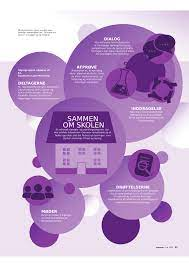 Sammen om skolen
Det Nationale blik v. Dorte Andreas og Dorthe Lange
Det lokale blik politisk v. Christian Rotbøl
Fremtidige lokale temaer v. Niels Lynnerup og Erik Søgaard

Panel-debat
Sammen om skolen - lokalt
Temamøde m. Byrådet
Politisk sag
Høringssvar
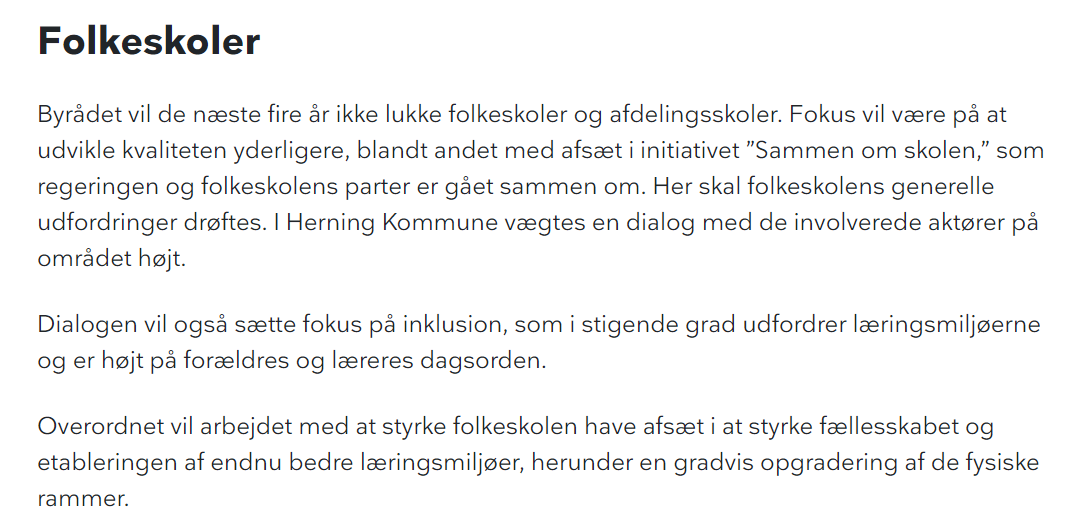 Byrådets pejlemærker
2022- 2025
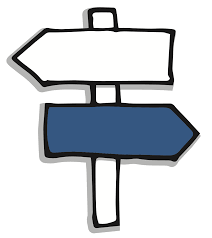 Aktuelle udfordringer
Stigende eksklusion 
Flere unge skal lykkes – i livet 
Praksisfaglighed skal ind i fagene fra 0. klasse
Fritidstilbuddet i SFO skal baseres på en fritidspædagogisk vision
Rekruttering og fastholdelse af pædagogisk personale & kompetenceudvikling
Indhold i ‘vores’ partnerskab – ikke 1-1?
Det Nationale partnerskab
Det lokale partnerskab
Minimum 3 årlige møder

Bedre inkluderende læringsmiljøer – inklusionsudfordringen
En for teoretisk skole – øget praksisfaglighed
Flere skal gennemføre en ungdomsuddannelse
Fritidspædagogisk vision
Rekruttering, fastholdelse, kompetencer og uddannelse af pædagogisk personale
4 – 6 årlige møder

Inkluderende fællesskaber
Mere praksisfaglighed
Nye læreplaner
Nyt evaluerings- og bedømmelsessystem
Muligheder for at følge udviklingen i folkeskolen
Antimobning og ordensbekendtgørelsen
Aktører og interessenter
Interessenter
Aktører
Børne- og Familieudvalget/Byrådet 
Det fælles elevråd 
Lærerforeningen 
Skolelederforeningen 
BUPL 
FOA 
Skolebestyrelserne/samrådet
Forvaltningsledelsen
Dagtilbudsområdet & Børn og Forebyggelse 
Kultur- og fritidsområdet
Foreninger 
Biblioteket, Musikskolen & Sangskolen 
Ungdoms- og erhvervsuddannelserne 
Erhvervslivet 
Sundhedsplejen, PPR & UU (Ungevejen)
Øvrige fagudvalg
Folkekirken  
Civilsamfundet m.v.
Gennemgående i partnerskabets funktionsperiode/Byrådsperiode
Inddrages ad hoc
Generelt positive tilbagemeldinger:

Skolens udvikling sker med involvering af vigtige parter
Det er positivt, at Samrådet og skolebestyrelserne inddrages som vigtig part i den løbende dialog om folkeskolen
Dialogen kan være med til at understøtte og kvalificere vitale problemstillinger i folkeskolen i Herning Kommune
Valget af centrale parter findes rigtigt og bredt funderet
Partnerskabet kan være sparringspartner for det politiske niveau

Høringssvarene påpeger følgende opmærksomhedspunkter:

Samarbejdet bør have klare rammer og et klart formål
Det er vigtigt, at partnerskabet spiller sammen med allerede eksisterende samarbejder, for eksempel samrådsmøderne og ikke bliver et arbejde ved siden af eller oven i det eksisterende
Det ønskes, at partnerskabet udmønter sig i konkrete resultater
De nævnte forslag til temaer til drøftelse bør udvides med et tema om "højtbegavede børn" ligesom "praksisfaglighed" som tema bør fylde
Vigtigt ikke at inddrage for mange parter med delvis interesse i skolen
Vigtigt at have fokus på udvælgelsesproceduren i partnerskabet
Høringssvar
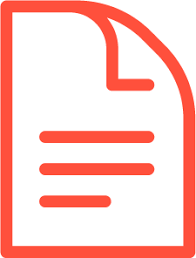 Erik og Niels – fremtidige lokale temaer
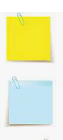 Drøft med sidemanden og formulér
1 - Spørgsmål til panelet
1 - Input til fremtidens lokale temaer som I ser det
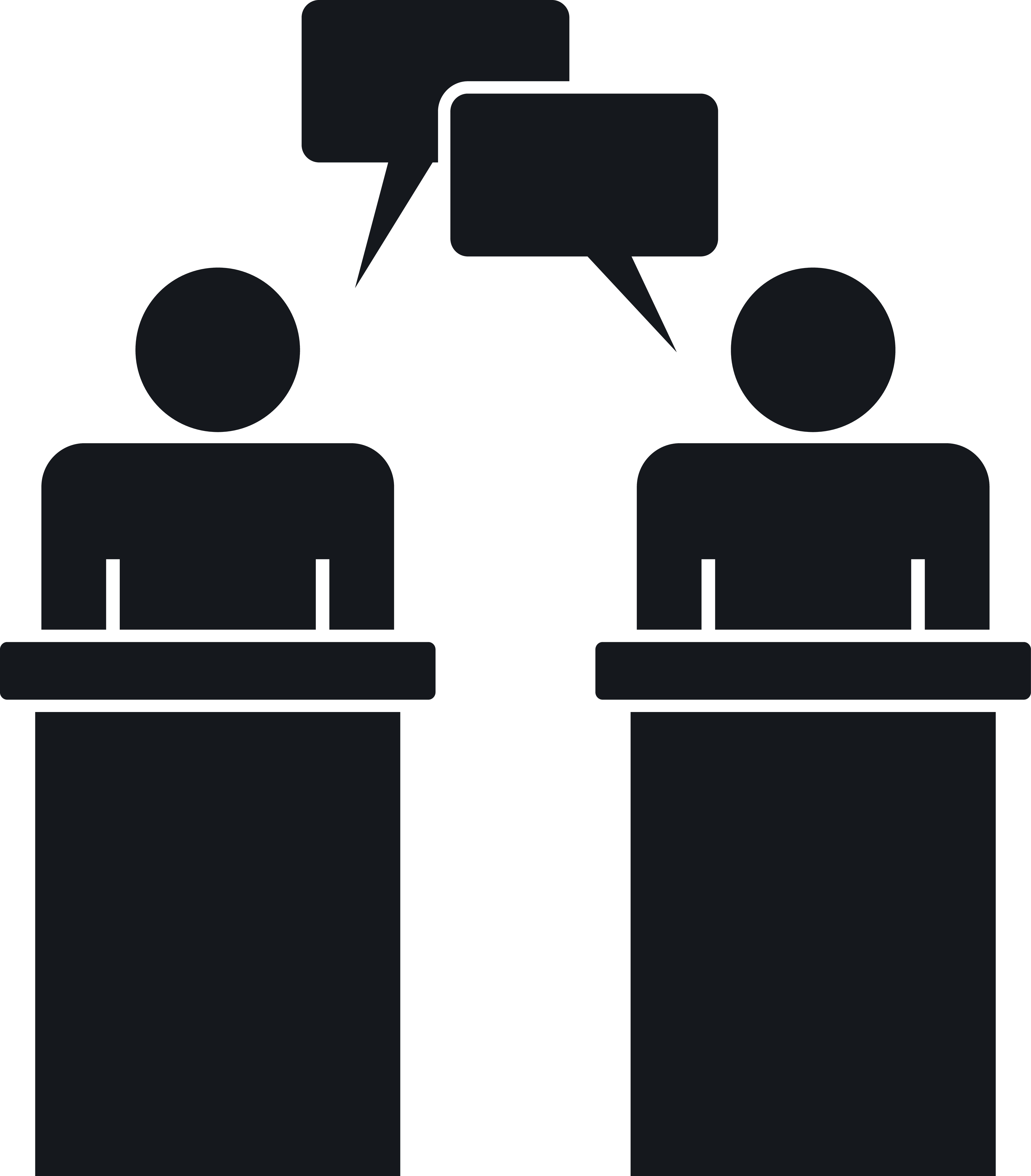 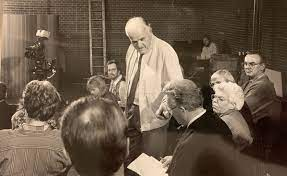 Paneldebat
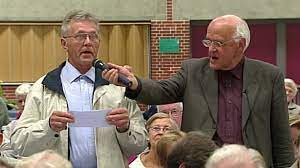